第七章 从粒子到宇宙
第3节 探索更小的微粒
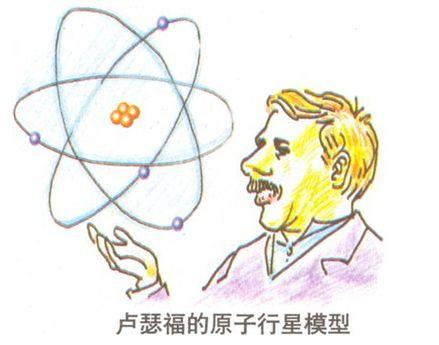 新课导入-----分子的构成
科学家研究发现：
分子是由原子构成的
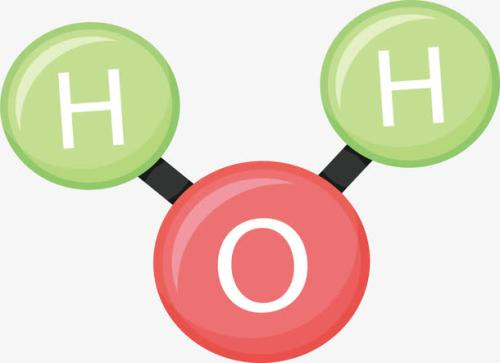 水分子结构
猜想：原子是否还可以再分呢？
新课导入-----原子是可分的
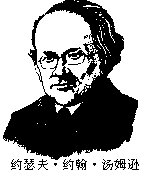 汤姆生：发现电子
19世纪末，英国物理学家汤姆生在研究阴极射线时发现了            .
电子
电子带         电荷
负
电子的发现说明了                                   。
原子是可分的
猜想：原子是什么结构？
进入新课-----原子的核式结构模型
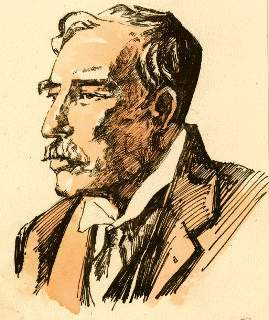 1. 原子的核式结构模型（1911年）阅读课本P31
原子由原子核和电子组成.
2. 原子核带正电，位于原子的中心，
 核外电子带负电，受原子核吸引，绕核高速运动。
正负电荷数量相等。
卢瑟福
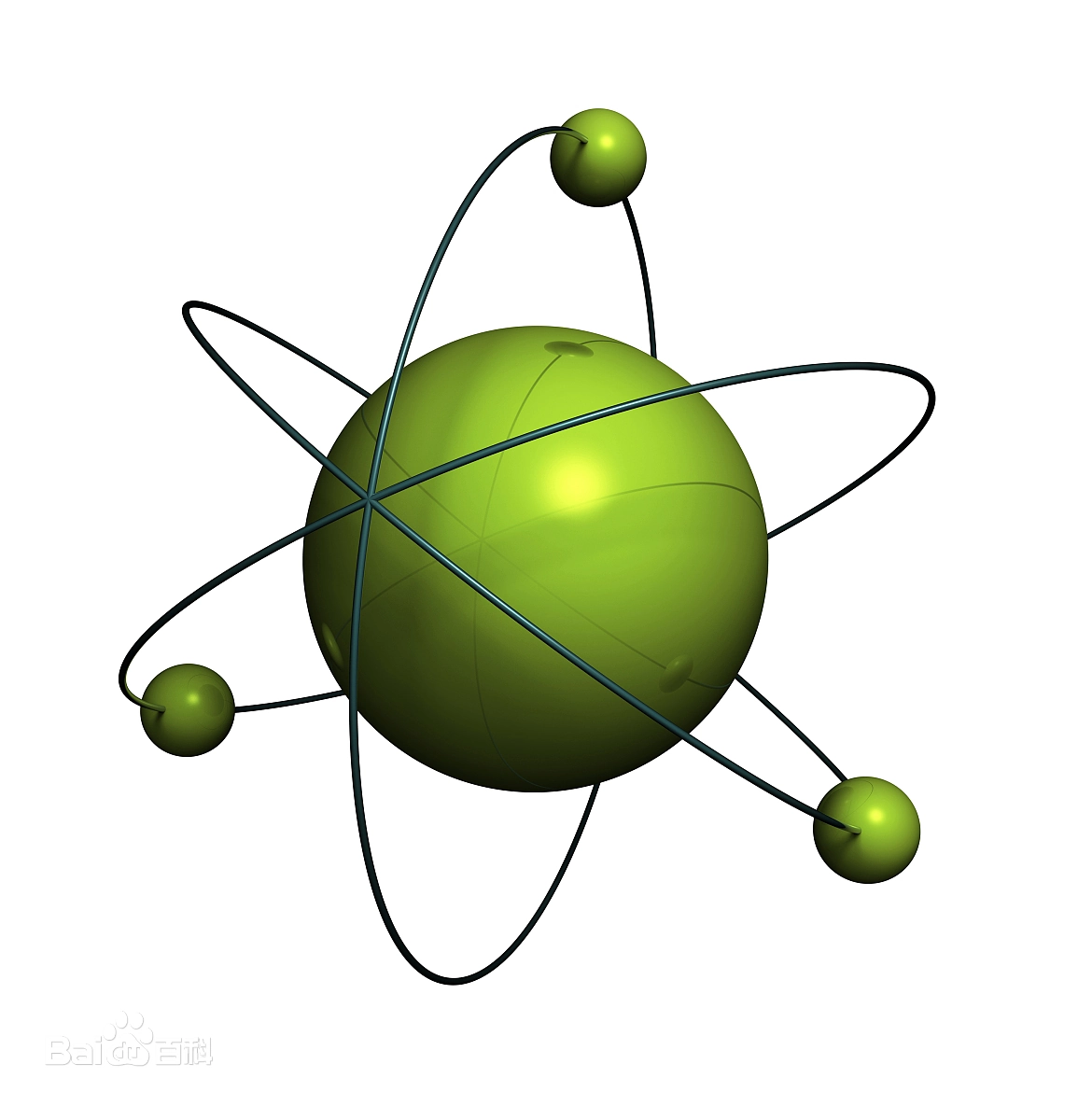 原子的质量几乎集中在原子核里。
原子直径的数量级为10-10m，
原子核直径的数量级为10-15～10-14m。
行星绕日模型
读一读---原子核式结构模型与摩擦起电
1.原子呈电中性
原子核所带的正电荷与核外电子所带的负电荷在数量上相等
2.摩擦起电的实质
不同物质的原子核束缚电子的本领不同
两个不同物质的物体相互摩擦时，
原子核束缚电子本领弱的物质，会失去一部分电子，显示正电性。
原子核束缚电子本领强的物质，会得到一部分电子，显示负电性。
失电子显正电
得电子显负电
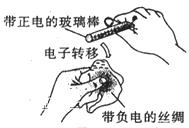 摩擦起电的实质：电子发生转移。
进入新课-----原子核是可分的
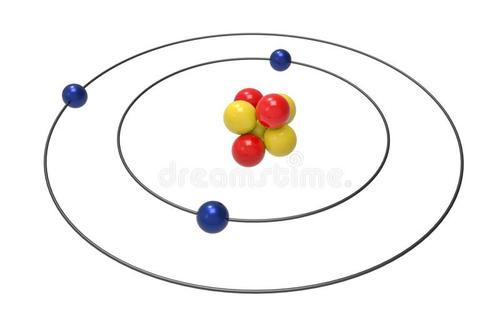 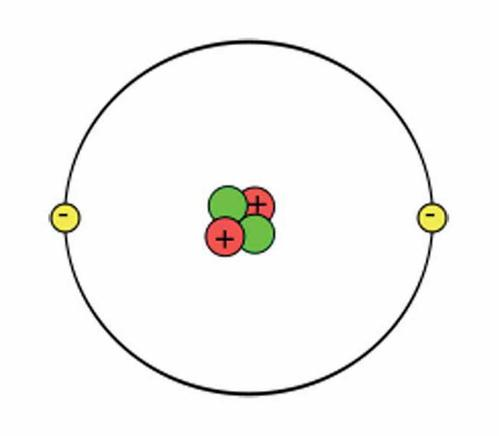 1919年，卢瑟福从原子核中发现质子。质子带正电。
1932年，查德威克从原子核中发现中子。中子不带电。
原子核是由质子和中子构成的。
氦原子                           锂原子
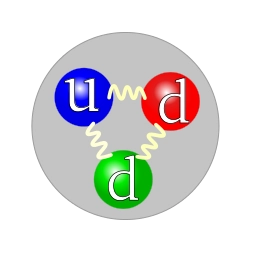 质子和中子统称为核子
1964年盖尔曼提出夸克的设想，提出质子和中子都是由夸克构成的
微观粒子层次结构示意图
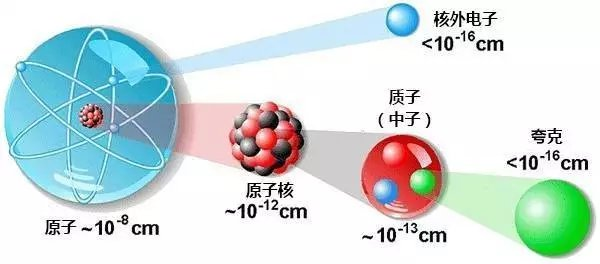 发现更小微粒的方法-----生活.物理.社会
加速器：能使带电粒子增加速度（或动能）的装置。
    作用：帮助人们深入探索微观世界。
夸克还能再分吗？如果能需要什么条件？
应该可以再分，需要提高粒子的运动速度。
课堂总结
1．1911年，物理学家卢瑟福建立了类似                      的核式结构模型。该模型认为：原子是由带正电的          和带负电的           构成的，且正负电荷       相等，          位于原子的中心，           受原子核的吸引，绕核做高速运动。

2．在探索比分子更小的微观粒子的历程中，人们首先发现了         ，进而认识到原子是由            和
          构成的，后来，人们发现原子核是由           和           构成，           带正电荷，           不带电。质子和中子统称为             ，它们都是由被称为       的更小微粒构成的。
行星绕日
原子核
数量
电子
电子
原子核
电子
原子核
电子
质子
中子
质子
中子
核子
夸克
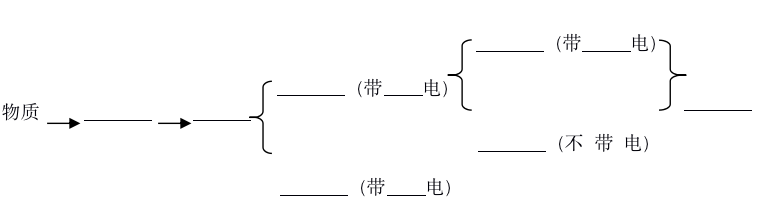 质子
正
原子核
正
夸克
分子
原子
中子
电子
负
练一练
1.如图所示，是中国科技馆“探索与发现”展厅的卢瑟福α粒子散射实验装置，由实验现象可以推断，原子内大部分体积是空的，大部分质量和正电荷集中在很小的原子核上．下列关于原子说法正确的是（       ）      

A．原子核带负电、体积很小
B．原子核带正电、体积很小
C．原子核和核外电子都不带电
D．原子核带正电，核外电子不带电
B
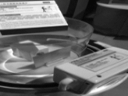 练一练
2.首先打破“原子不可再分”的科学家是             （         ）
A．汤姆生	B．卢瑟福	C．牛顿	D．奥斯特
A
练一练
3.如图所示，关于原子和原子核的组成，下列说法中正确的是    （         ）

A．原子是由原子核、质子和电子组成的
B．原子核是最小的微粒，不能再分
C．原子核是由质子和中子组成的
D．原子核是由质子和电子组成的
C
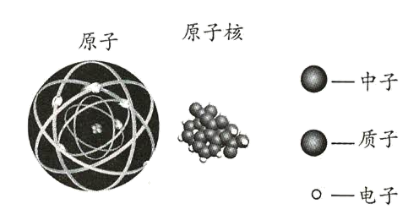 练一练
4.关于微观粒子的发现与提出，下列说法正确的是                     （          ）
A．电子是英国物理学家卢瑟福发现的
B．原子的核式结构模型是盖尔曼提出的
C．中子是由查德威克发现的
D．夸克是比中子、质子更小的微粒，是由英国物理学汤姆生提出的
C
练一练
5.卢瑟福提出了原子核式结构模型，认为原子由原子核和          组成的；用丝绸摩擦玻璃棒，玻璃棒由于失去电子而带        电，丝绸由于         电子而带      电。摩擦起电的实质是                                            。
电子
正
得到
负
电子发生转移
下     课
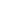